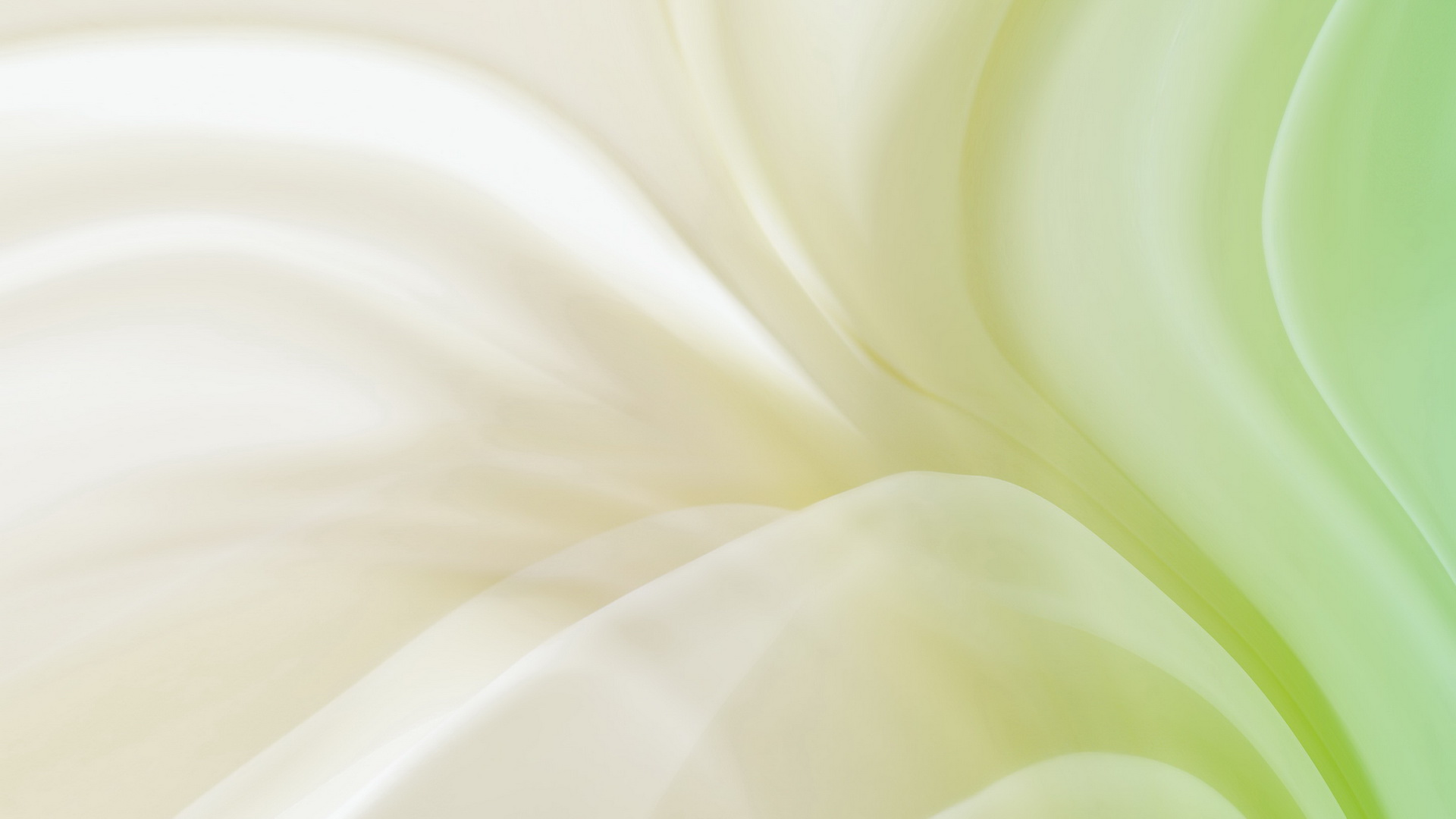 Проверочная работа по регионам России.
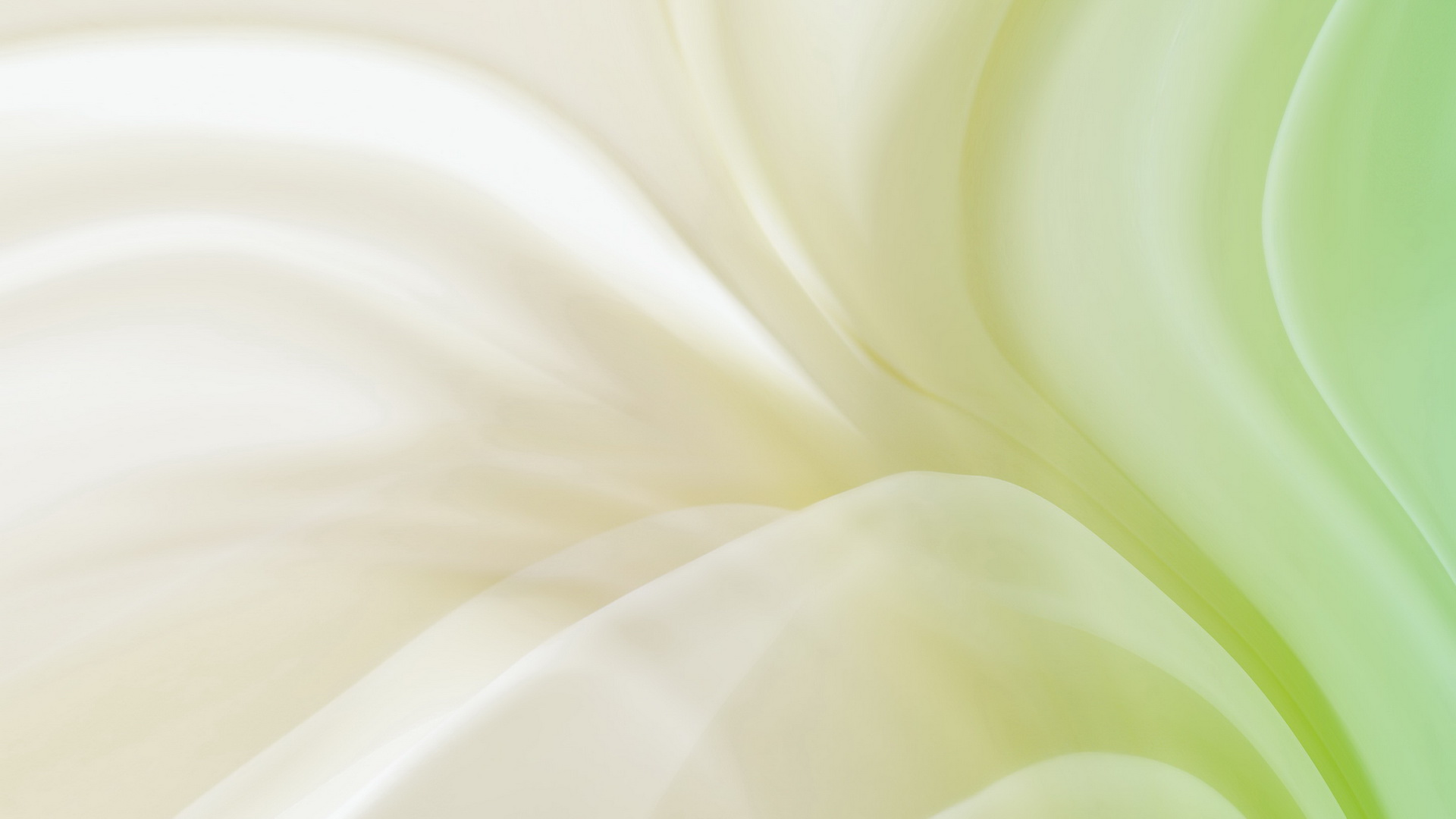 Федеральные округа России.
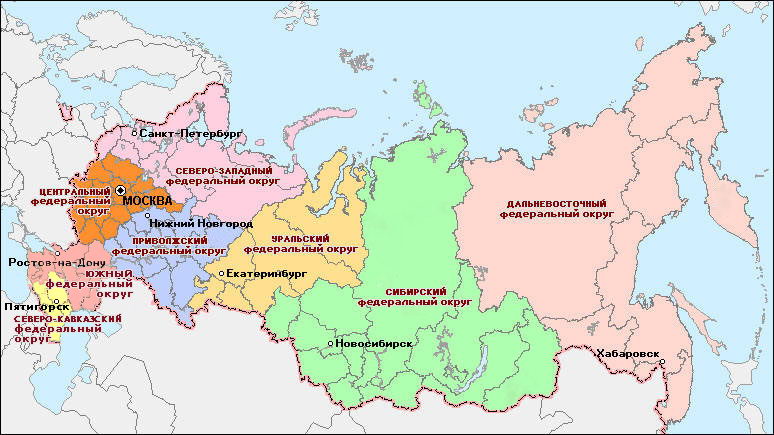 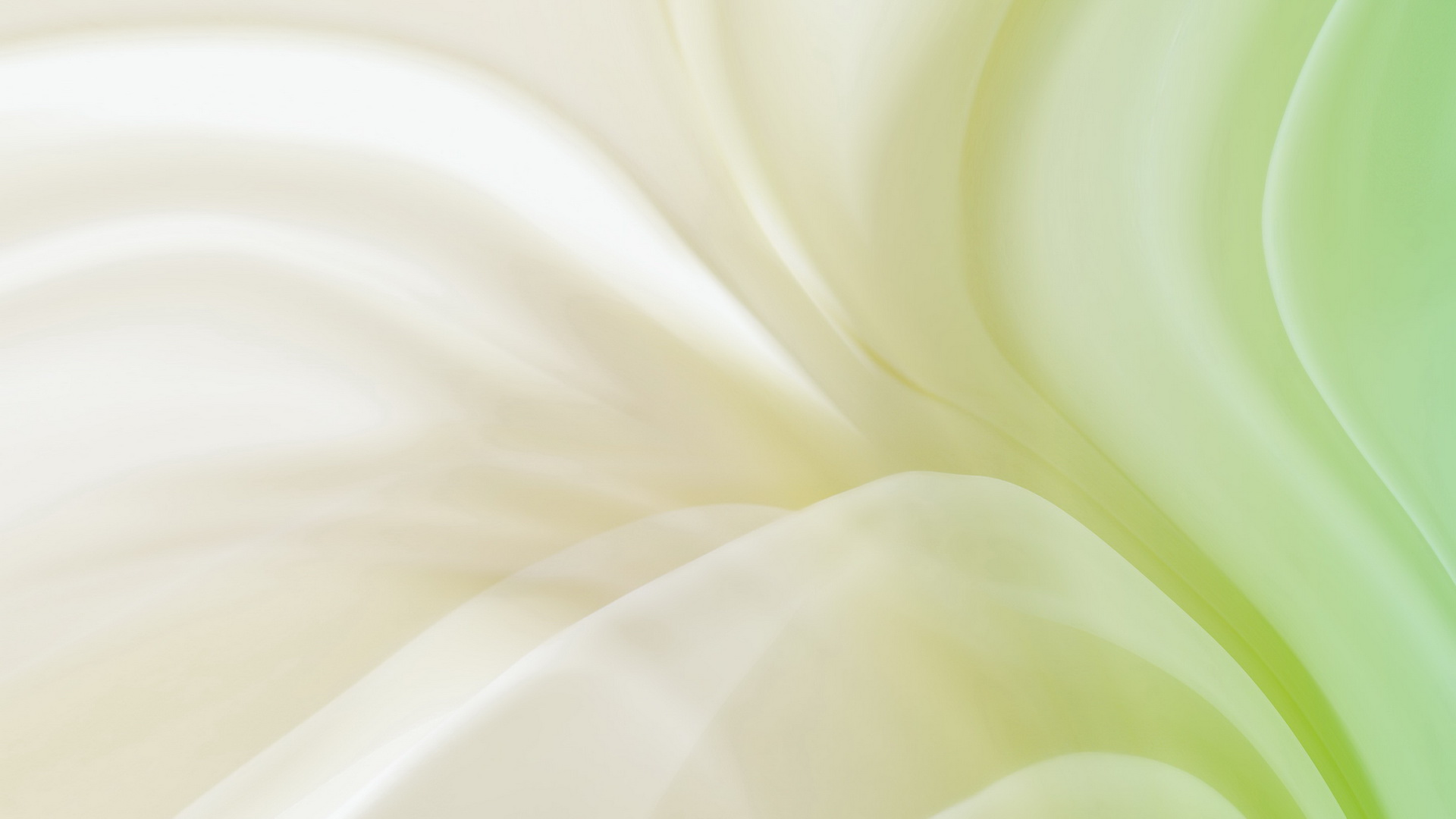 Определите федеральные округа по карте.
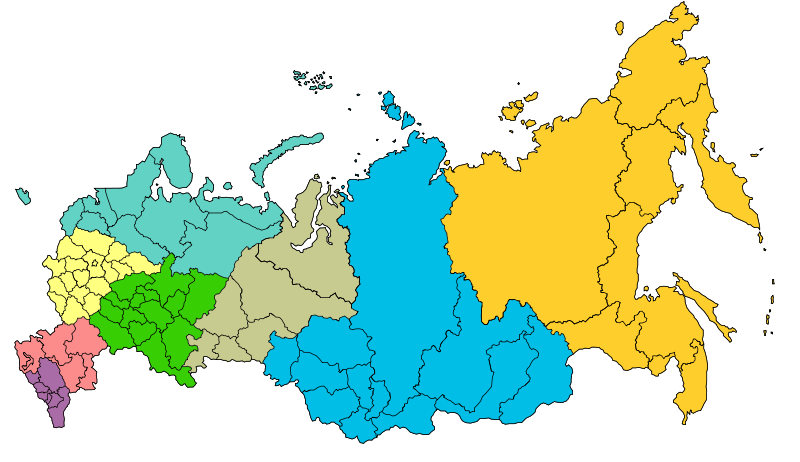 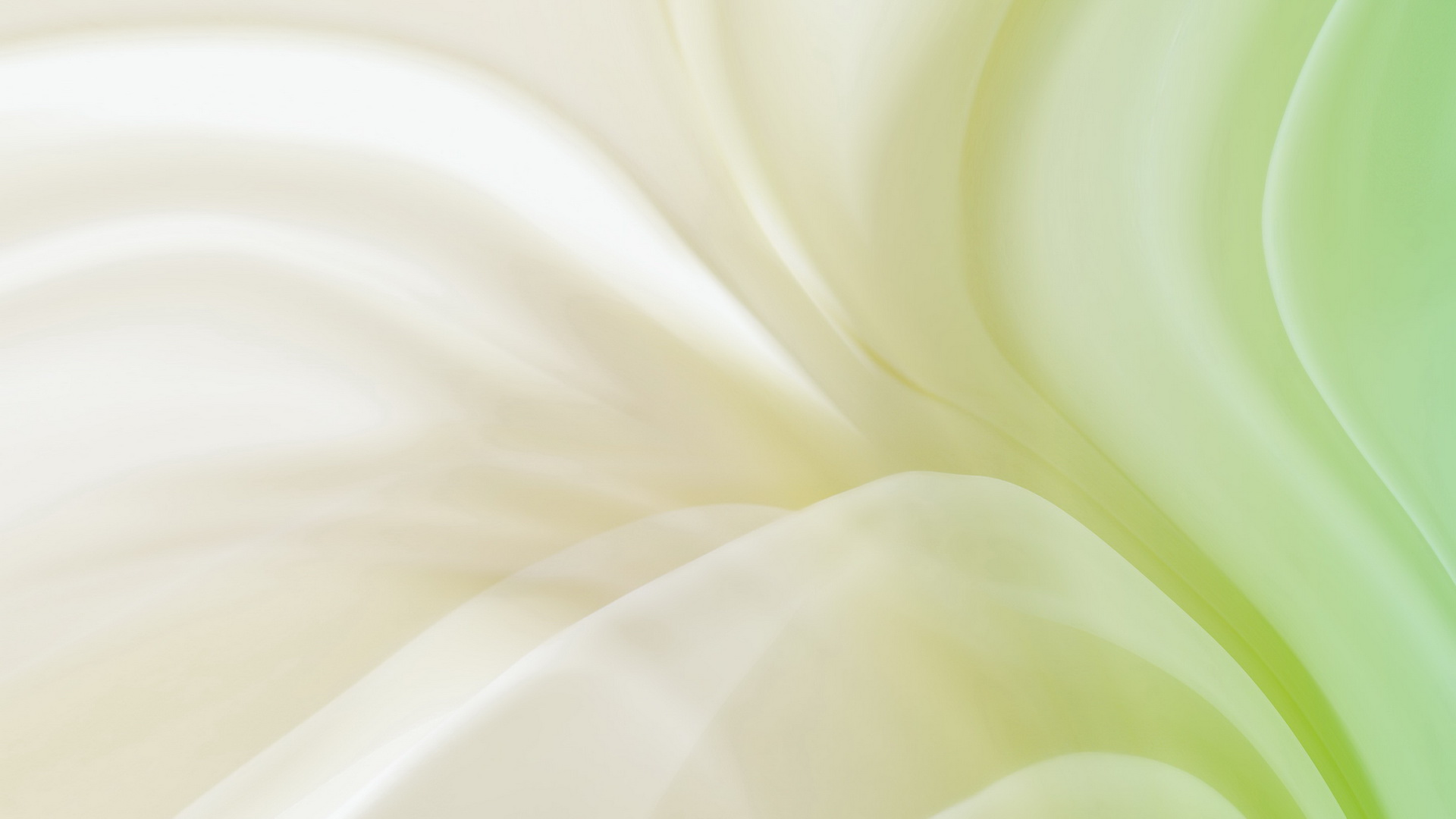 Определите экономические районы РФ.
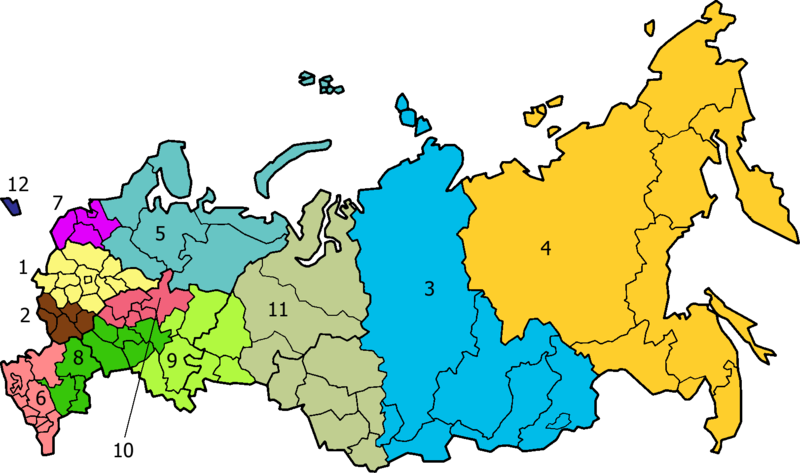 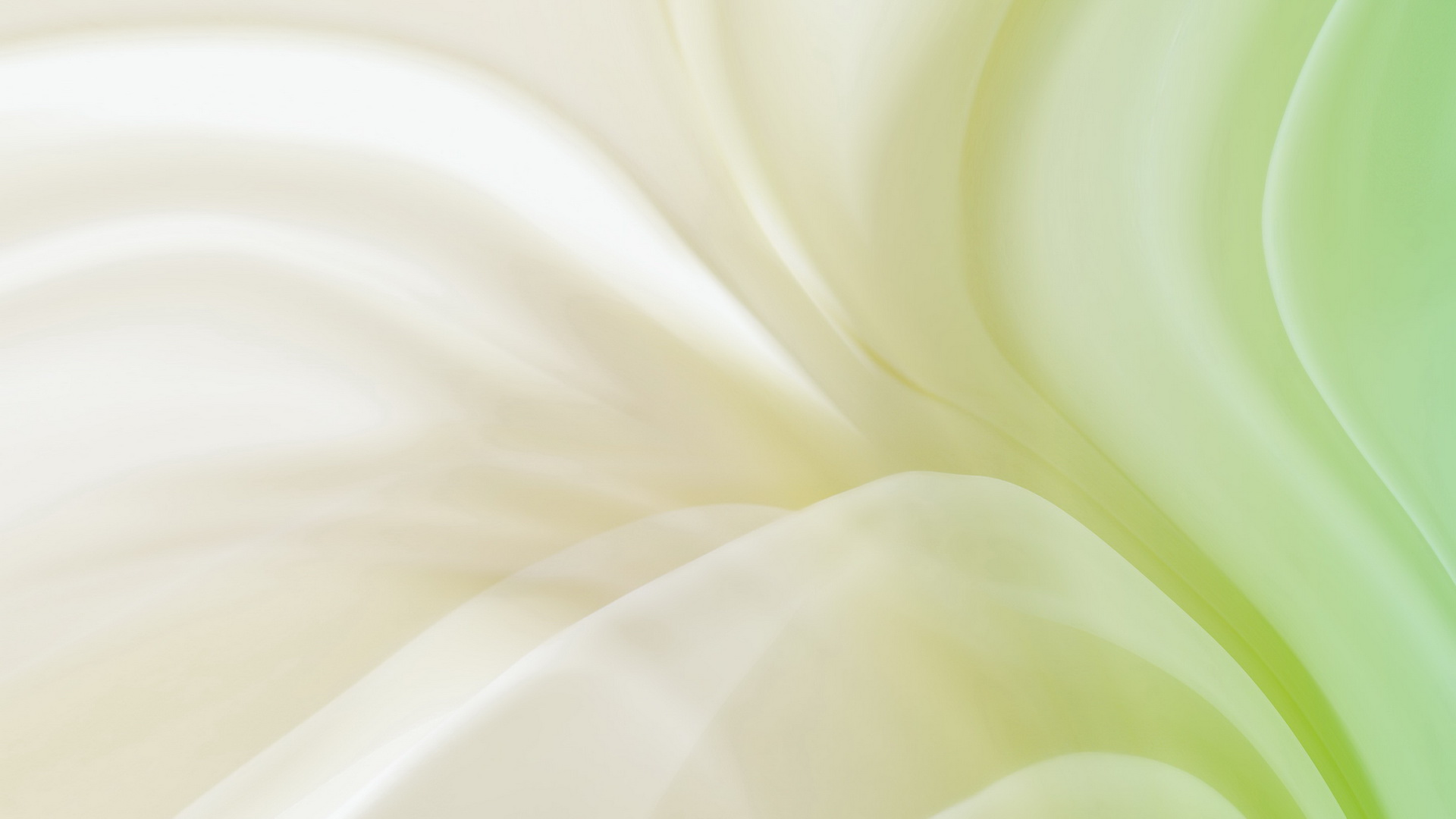 Определите экономический район по карте.
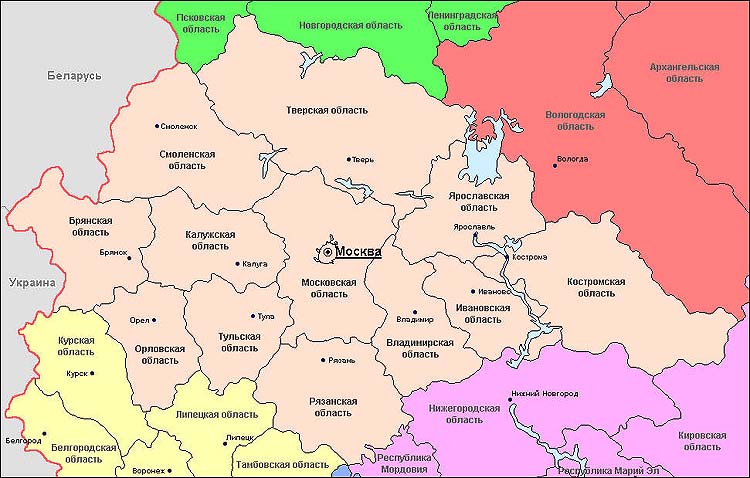 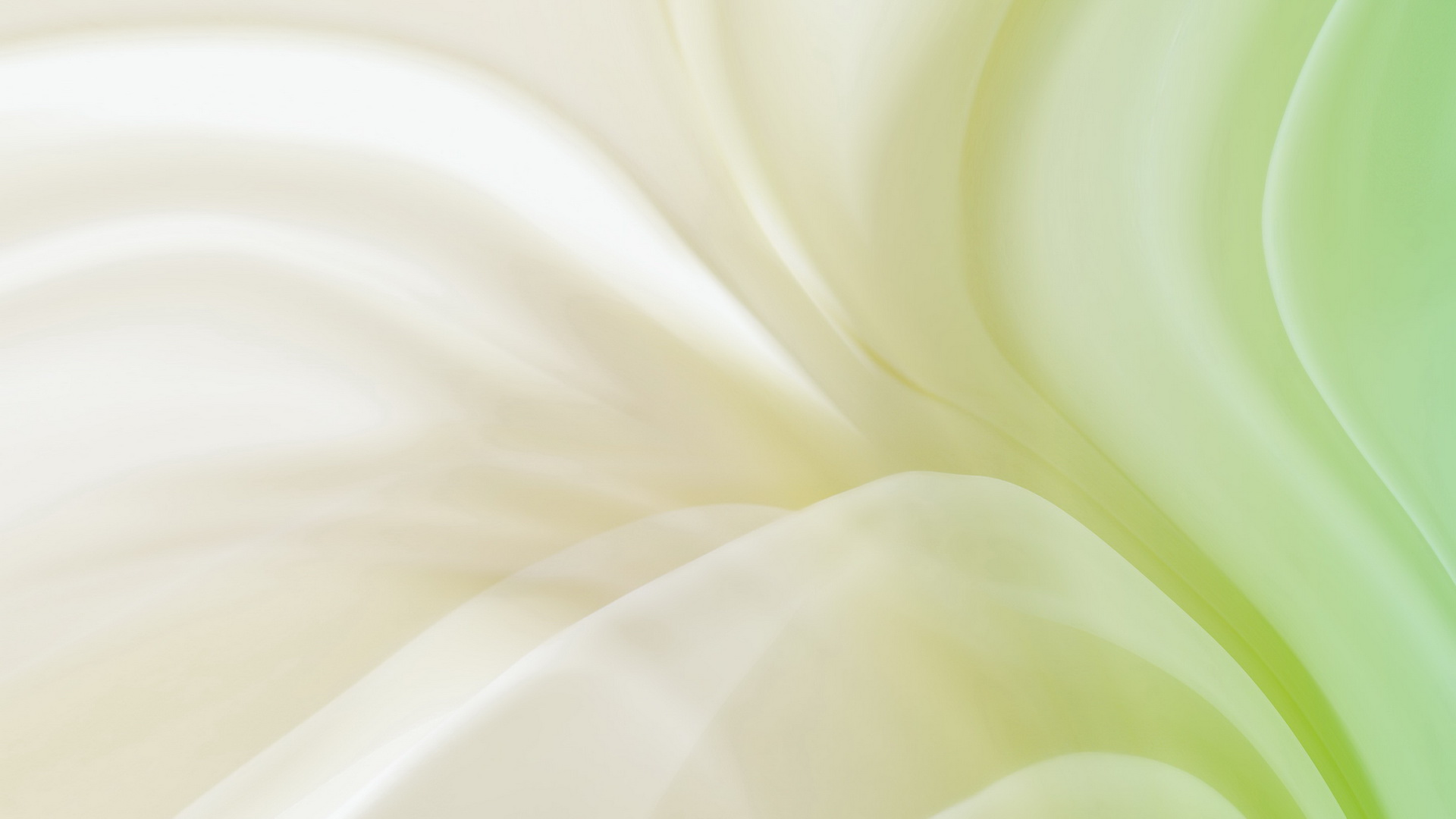 Определите экономический район  по карте.
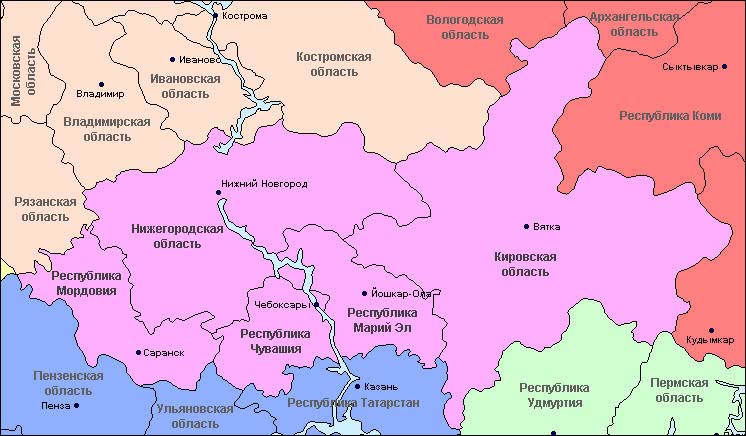 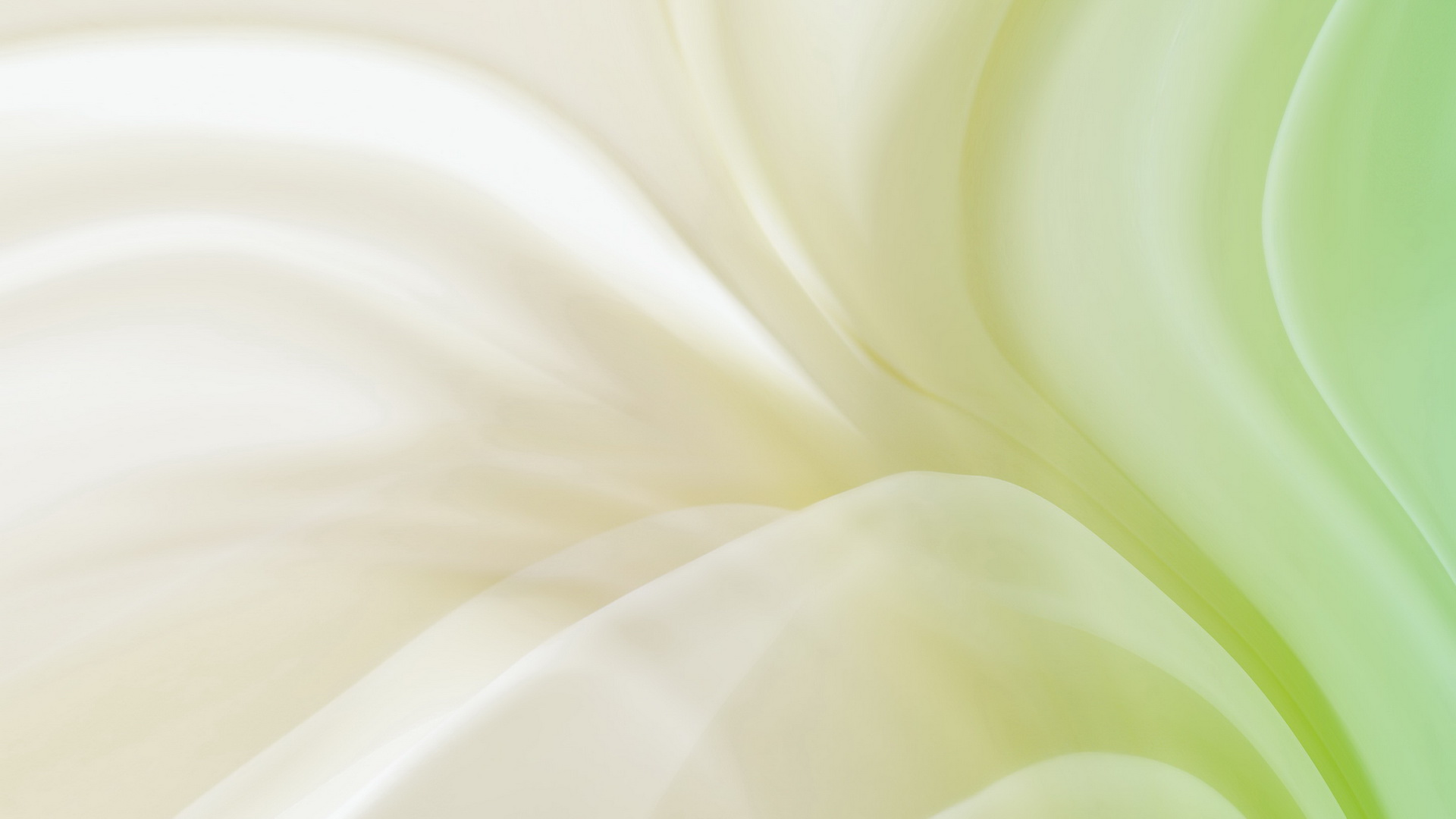 Определите экономический район по карте .
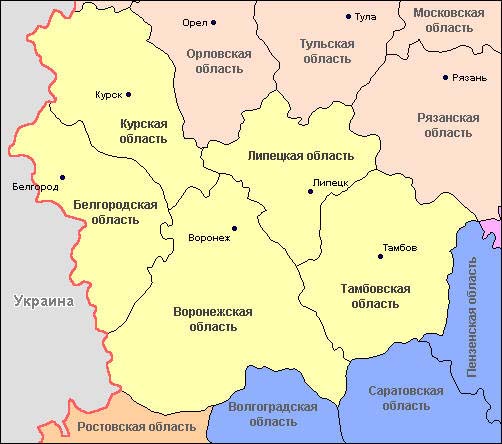 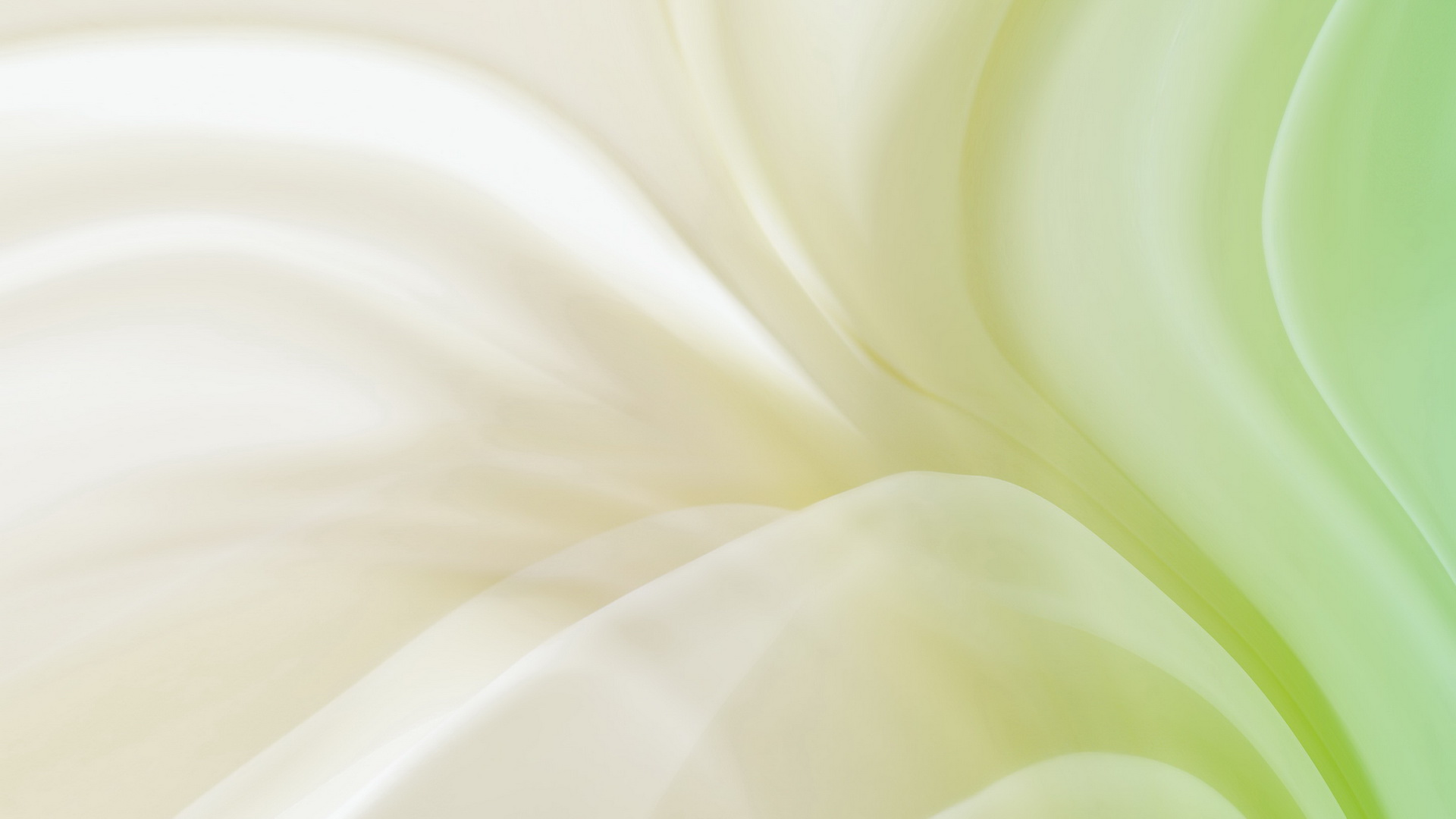 Соотнесите субъект и экономический район.А) ЦентральныйБ) Волго – ВятскийВ) Центрально – Чернозёмный                                   2                                 3
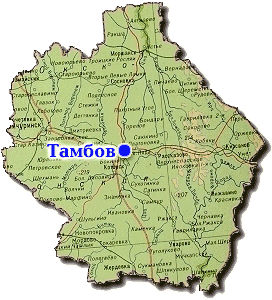 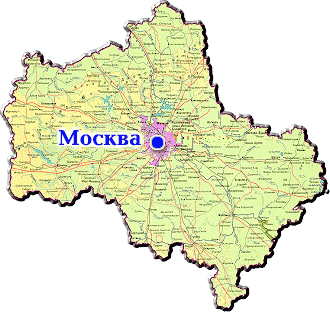 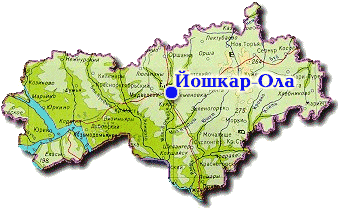 1
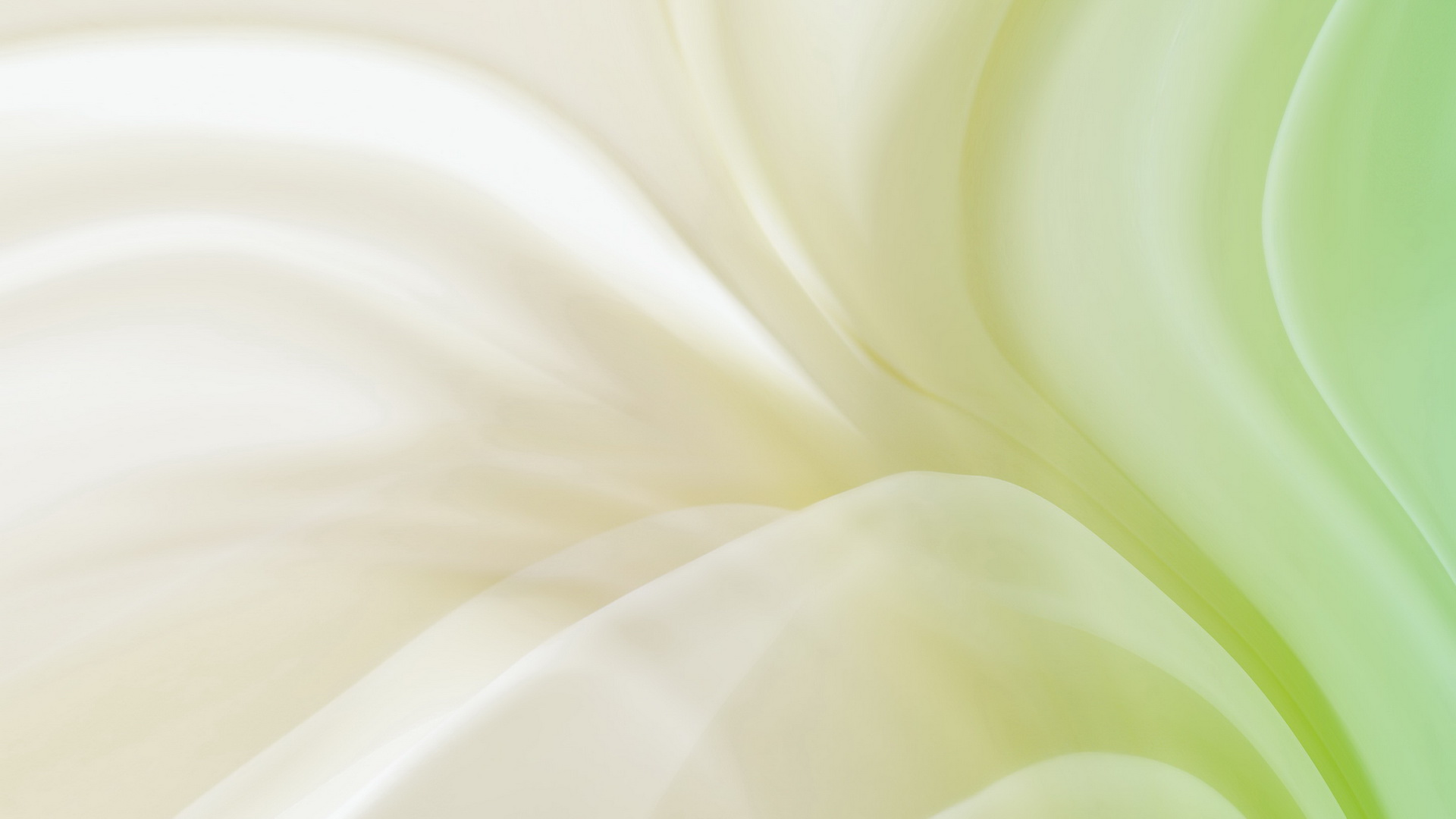 Определите субъект    по карте.А) Удмуртская республикаБ) Республика ХакасияВ) Республика Тыва                                               2                               3
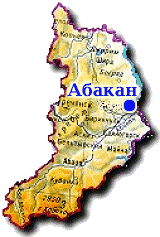 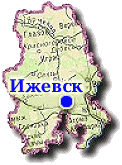 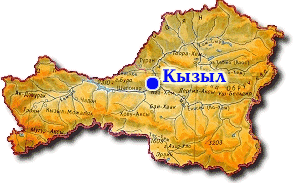 1
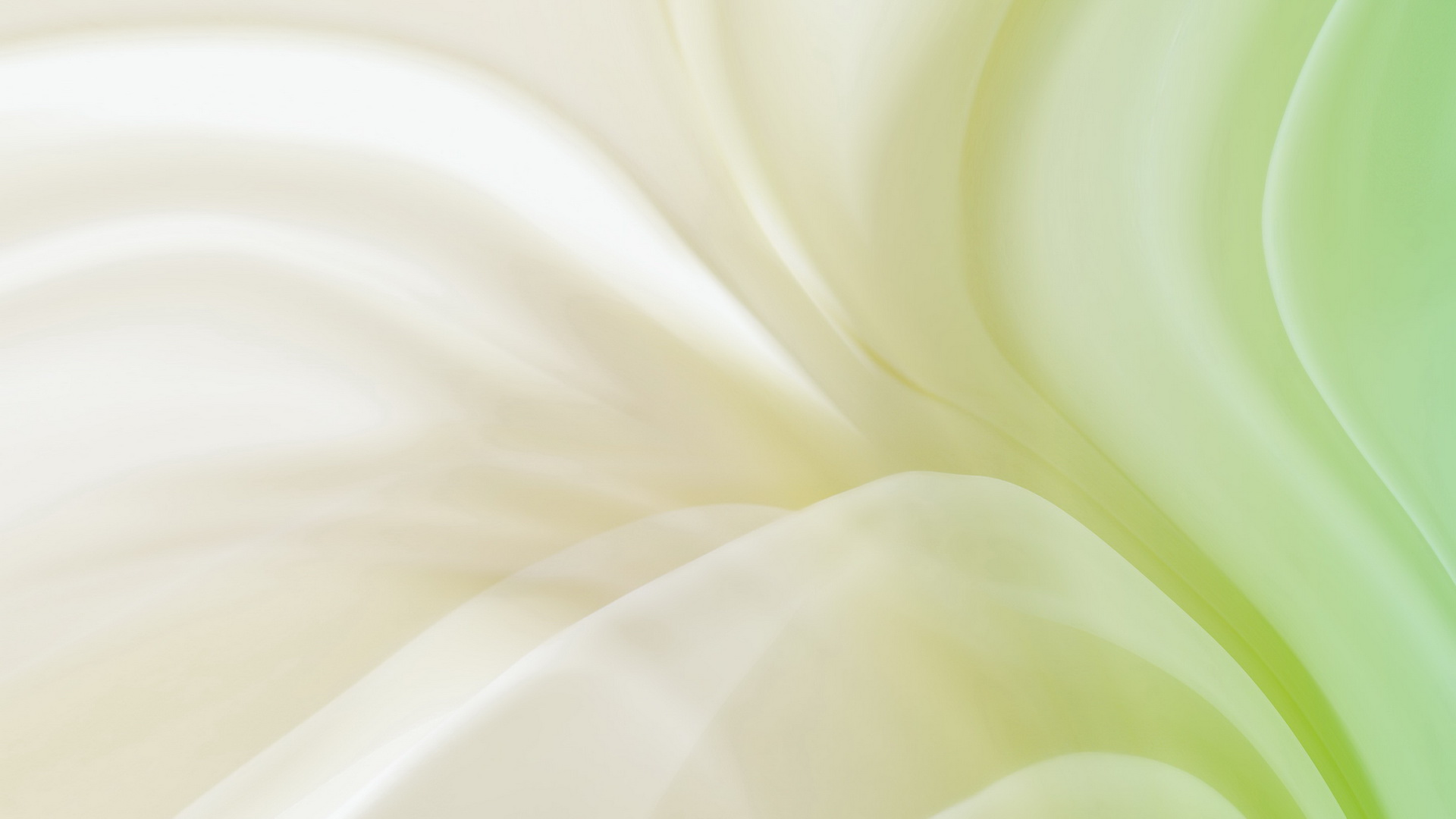 Определите субъект РФ и совместите его с экономическим районом.
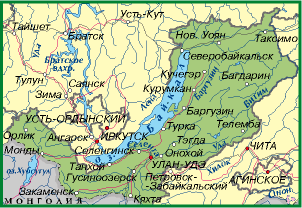 1) Северо – Кавказский район
А)
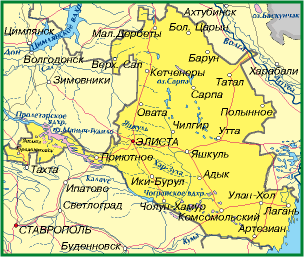 2) Восточно – Сибирский район
3) Поволжский район
Б)
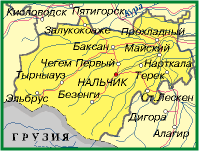 А)
Б)
В)
В)
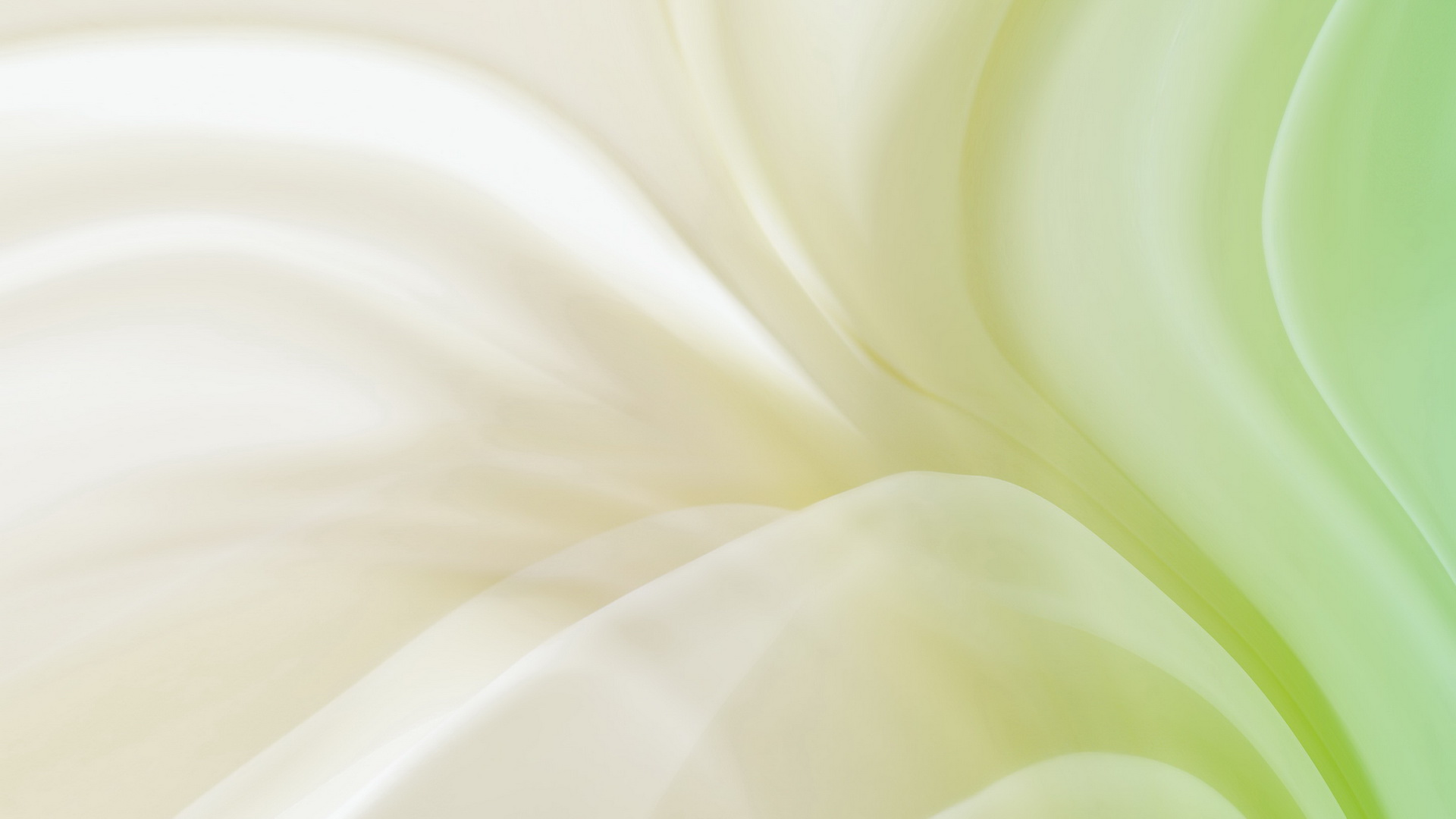 Расположите города от самого северного к южному:а) Оренбургб) Мурманскв) Москваг) Вологда
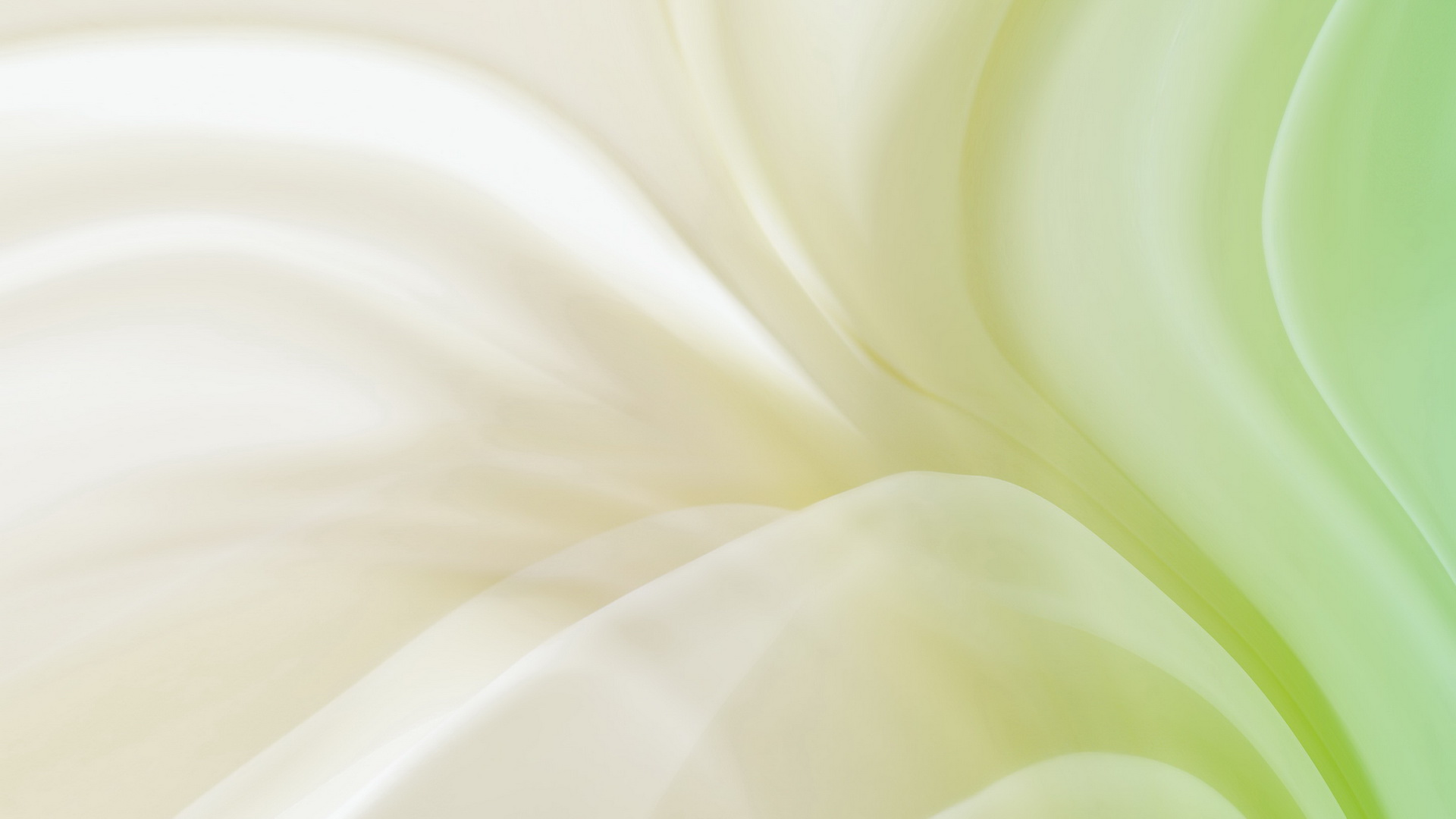 Установите соответствие между субъектами и столицами:1) Республика Мордовия               А) Чебоксары 2)  Республика Марий – Эл          Б) Петрозаводск3) Республика Чувашия                В) Горно - Алтайск4) Республика Алтай                     Г) Саранск5) Республика Карелия                  Г) Йошкар - Ола
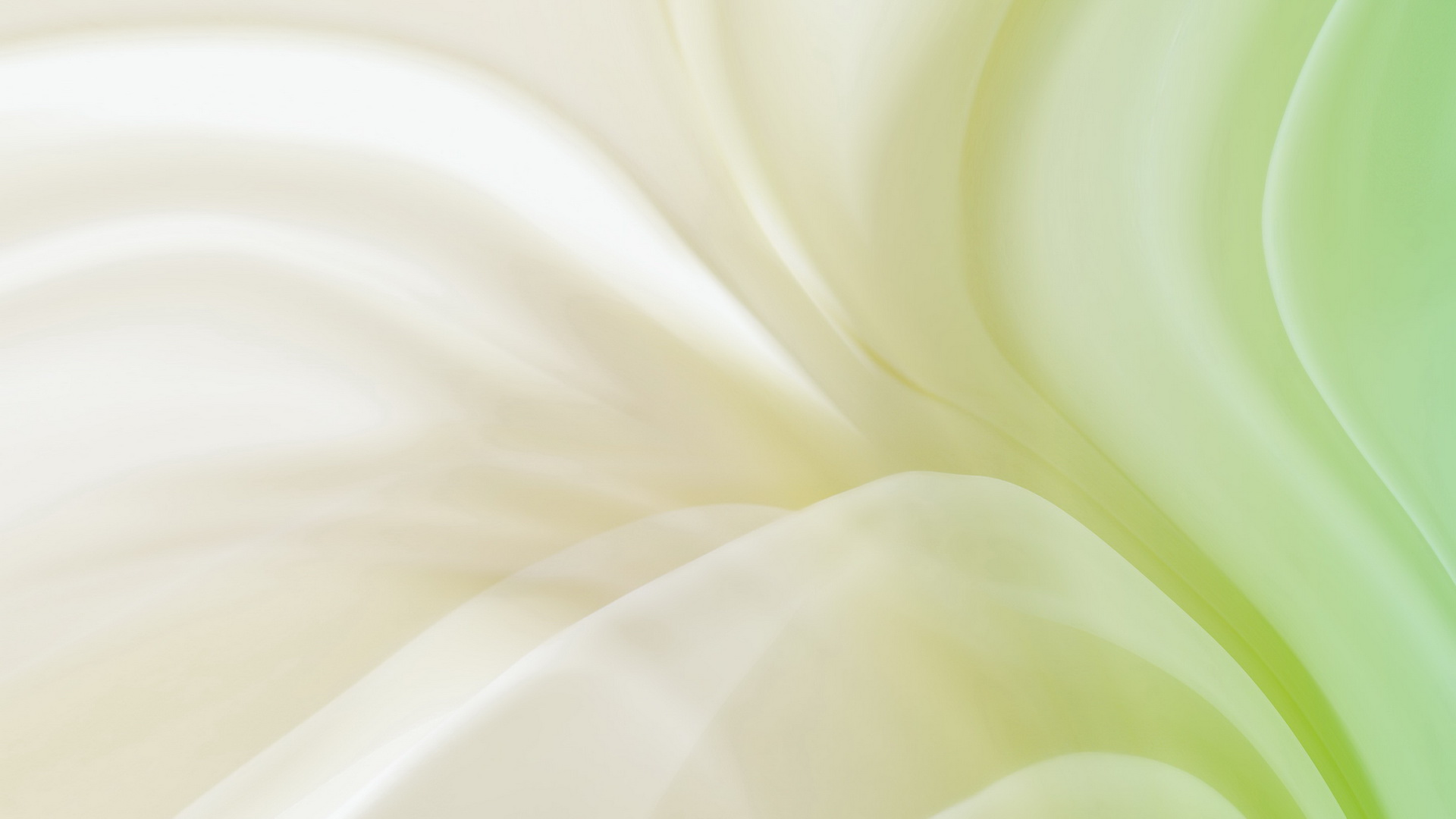 Из перечисленных городов назовите города - миллионеры:ЭлистаЧелябинскВладимирСамараЯрославльКазаньВолгоградНовосибирскУфа
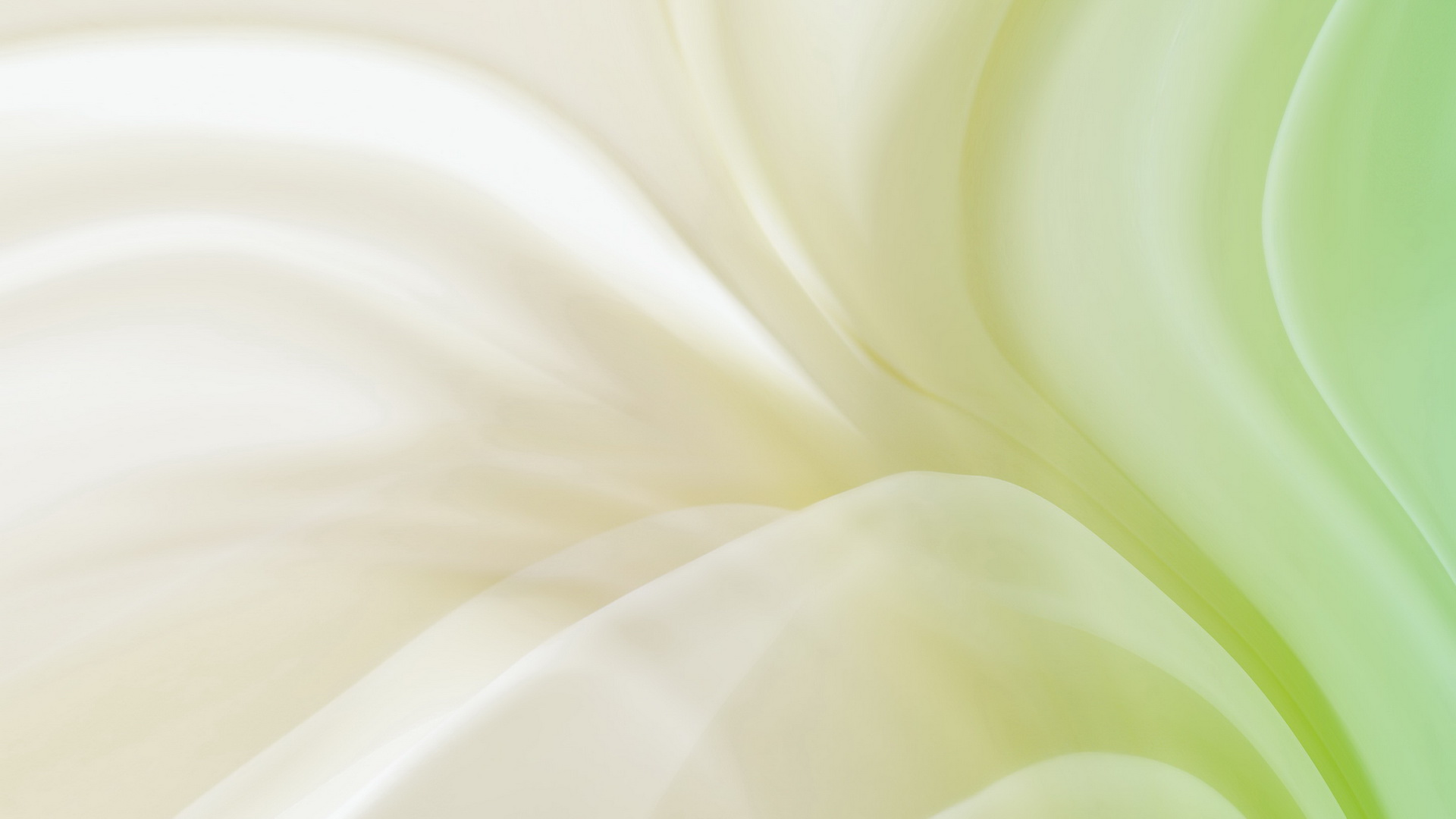 Что объединяет эти географические объекты:а) Усть - Балыкскоеб) Бованенковскоев) Уренгойское
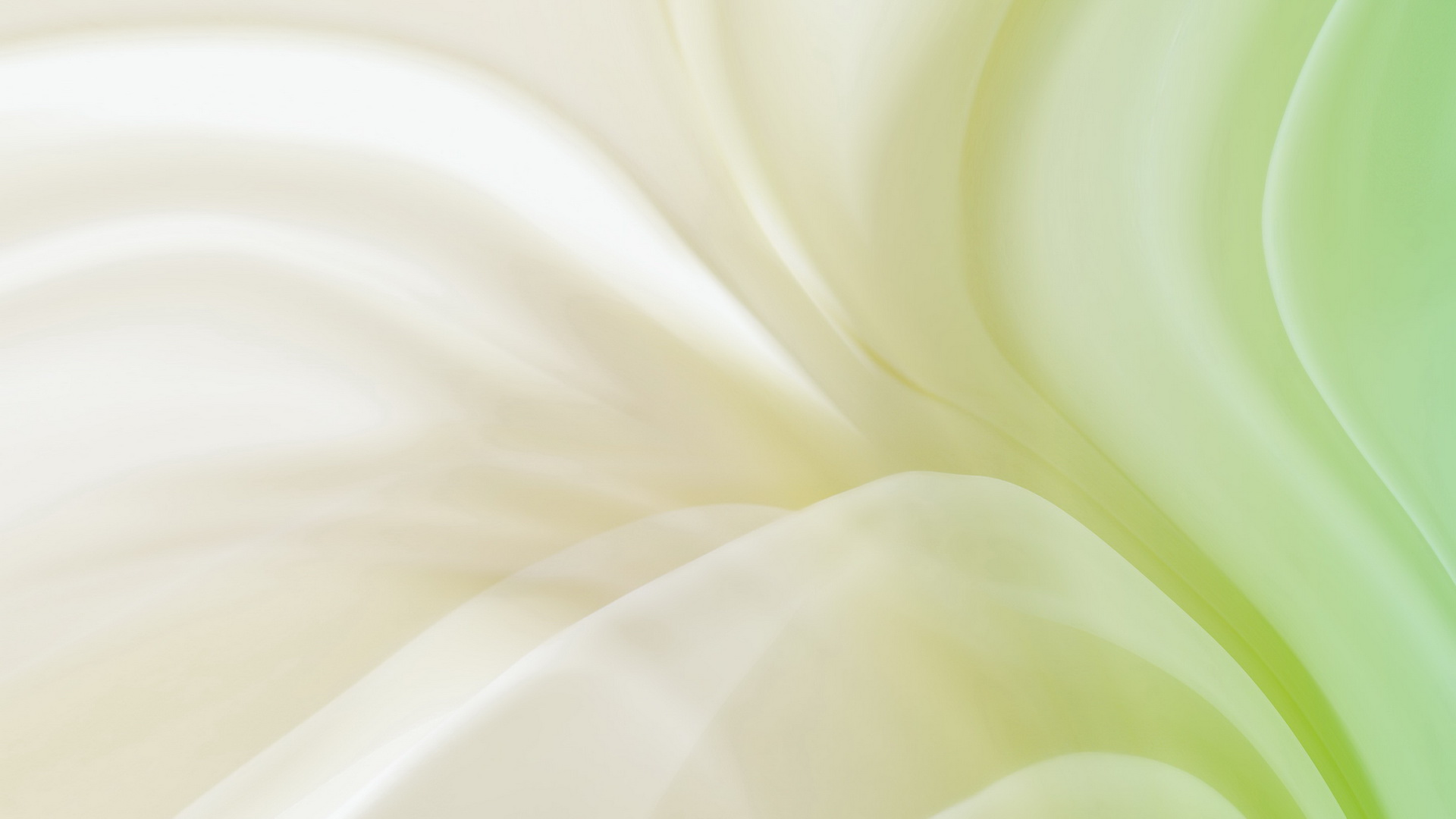 Что объединяет эти географические объекты:а) Кислогубскаяб) Сургутскаяв) Рефтинская
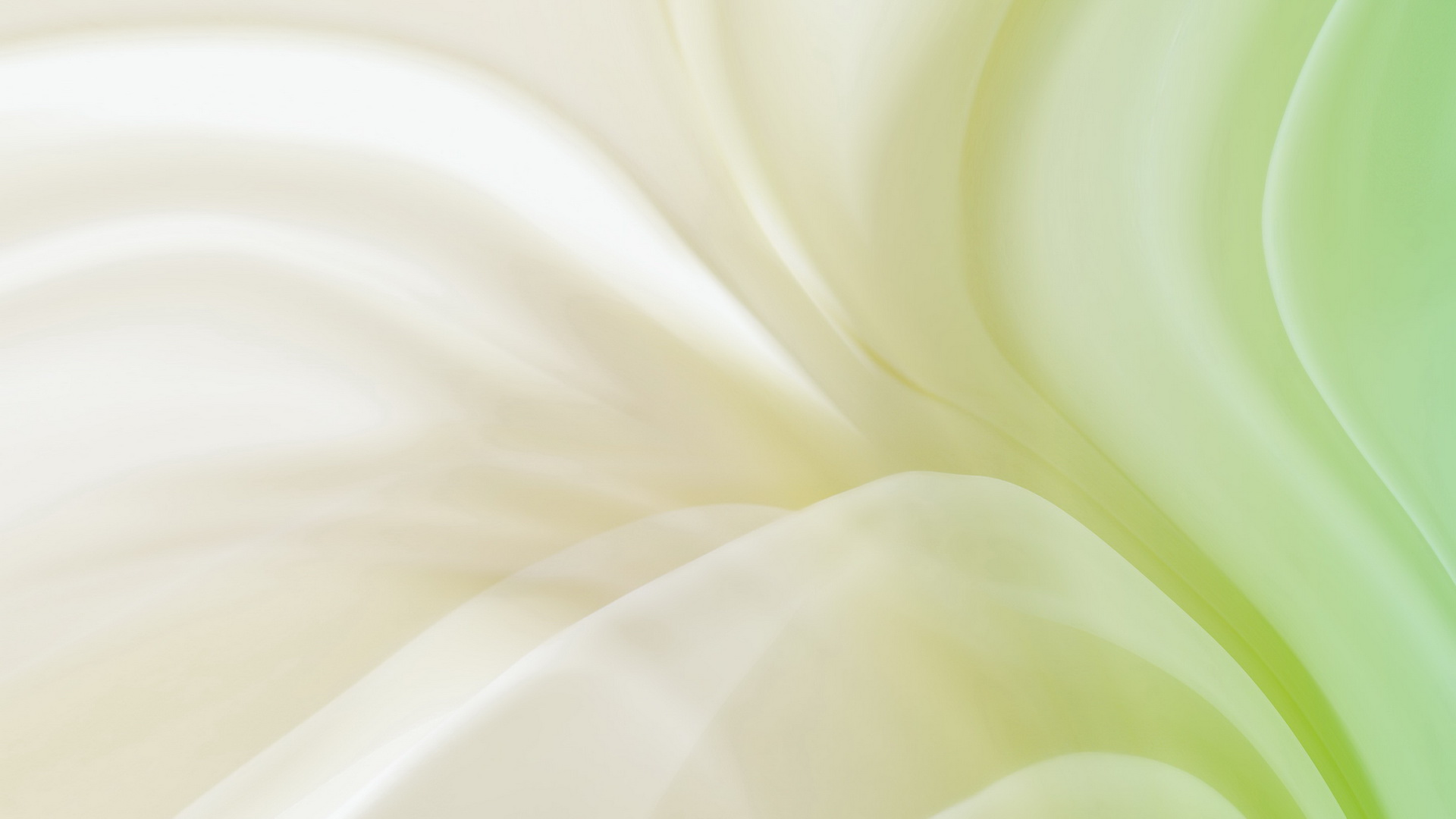 Определите крупные районы по выращиванию
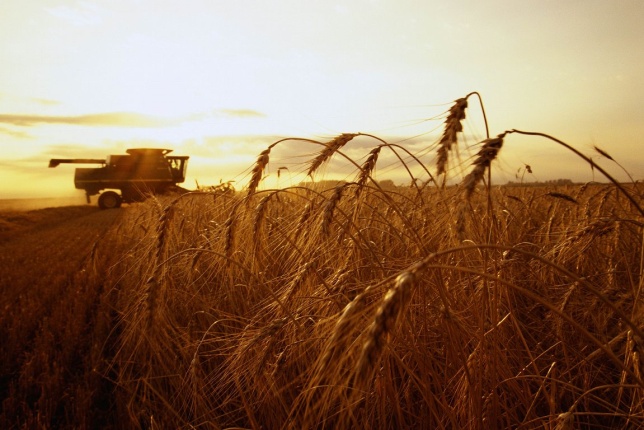 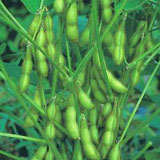 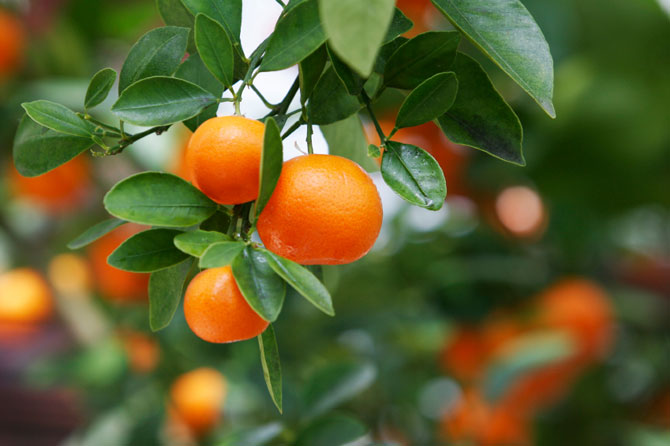 1. Пшеницы и чая
2. Сои
3. Фруктов
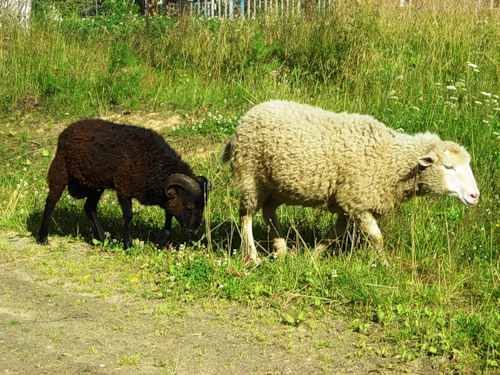 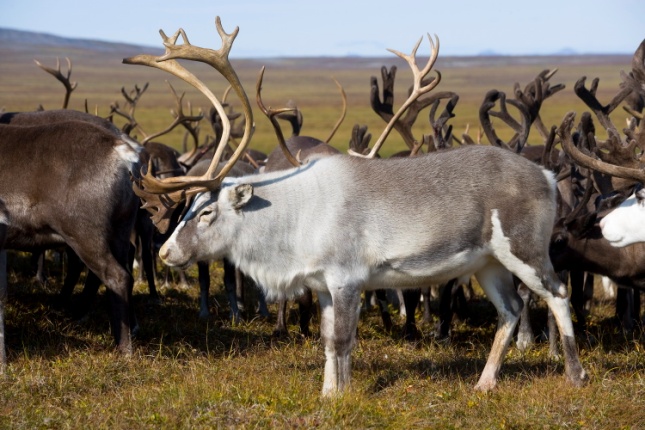 5. Оленей
4. Овец
* Республика Саха     * Краснодарский край       * Республика  Бурятия     
                     *  Приморский край          * Республика Дагестан
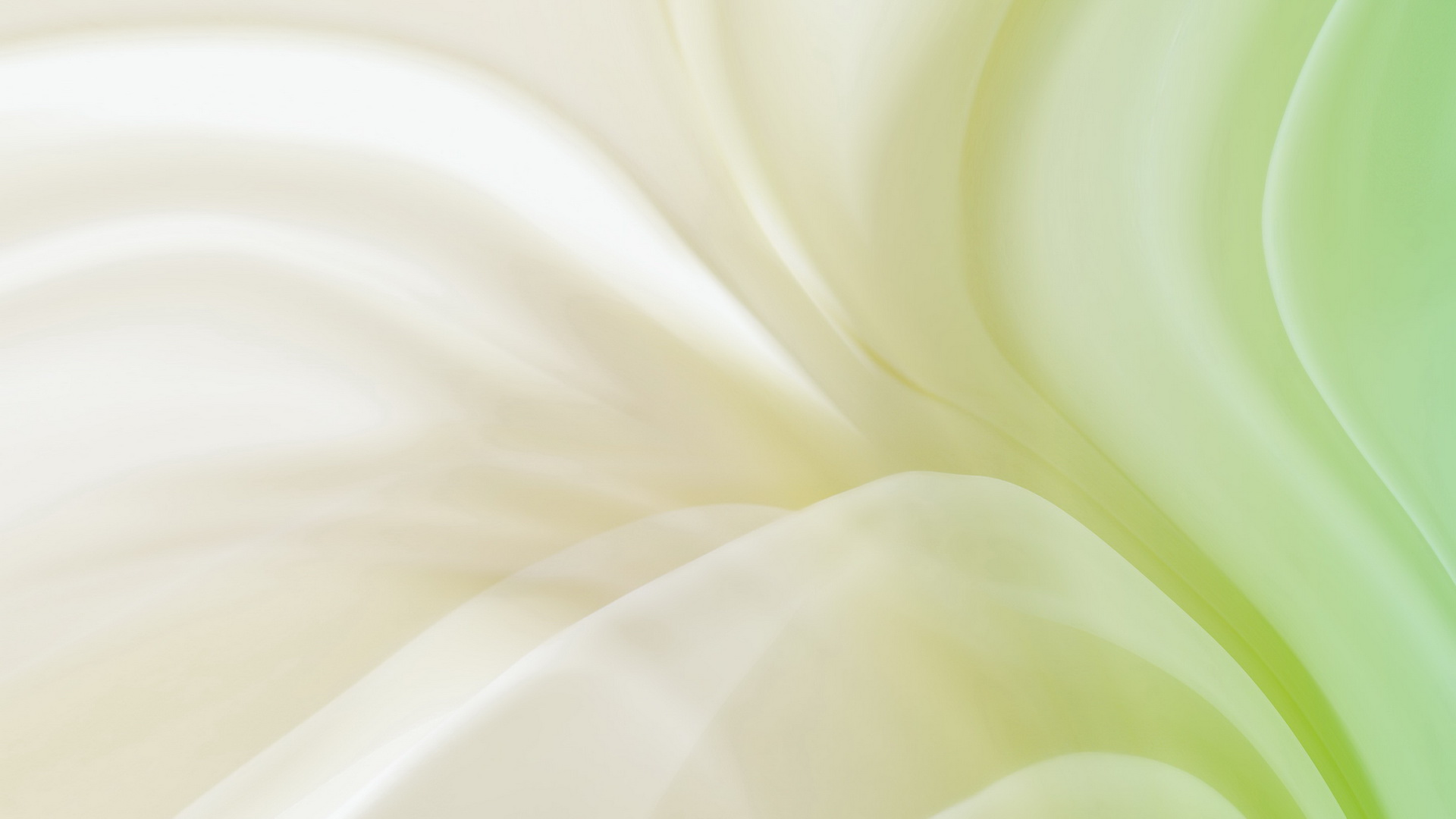 Определите крупные центры по производству
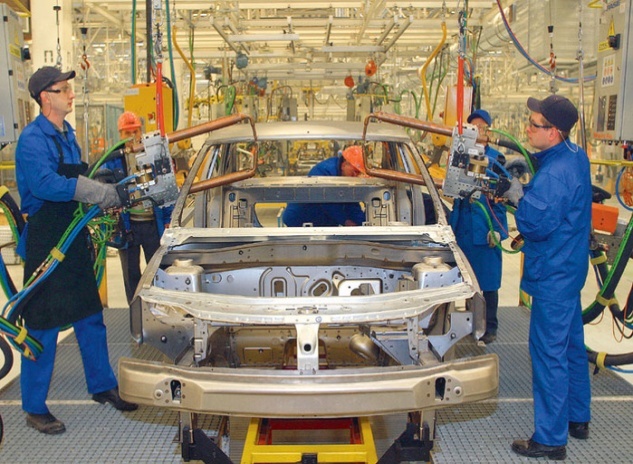 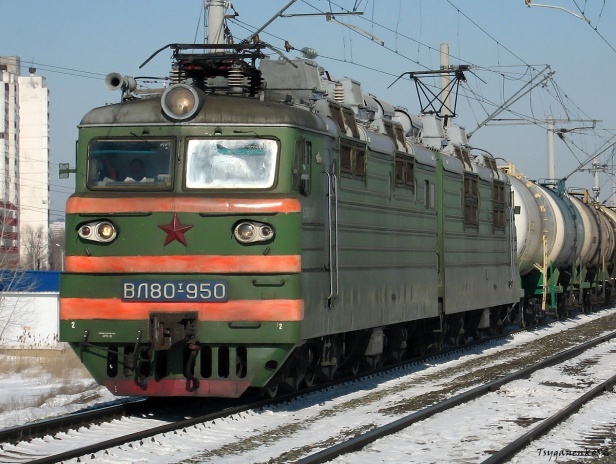 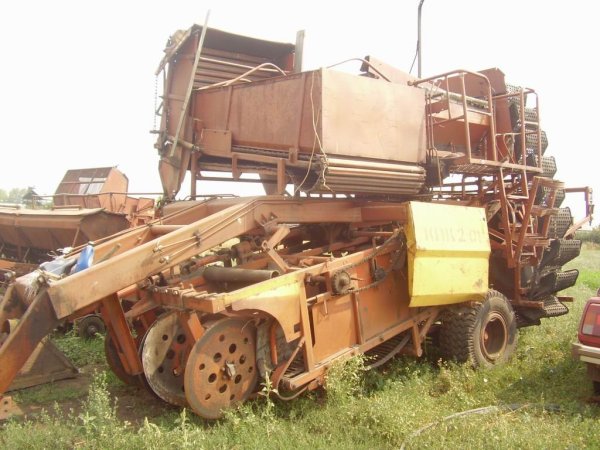 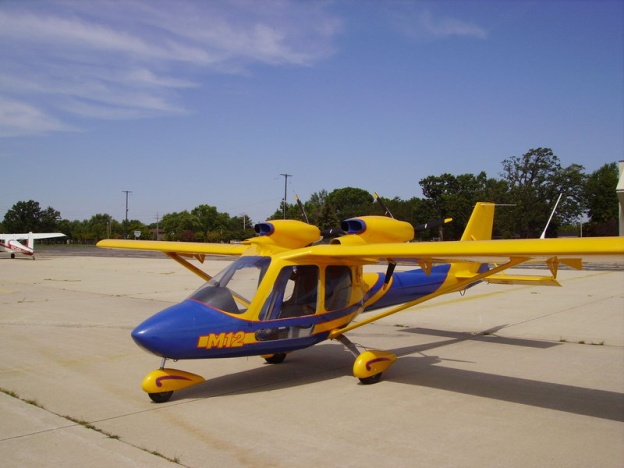 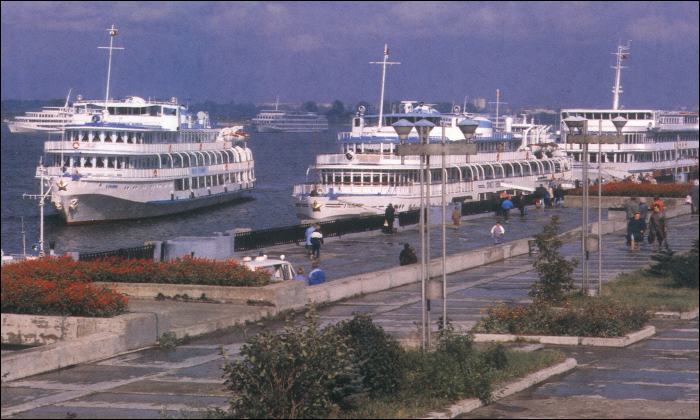 1. Коломна      2. Тольятти     3. Рязань     4. Ярославль     5. Самара
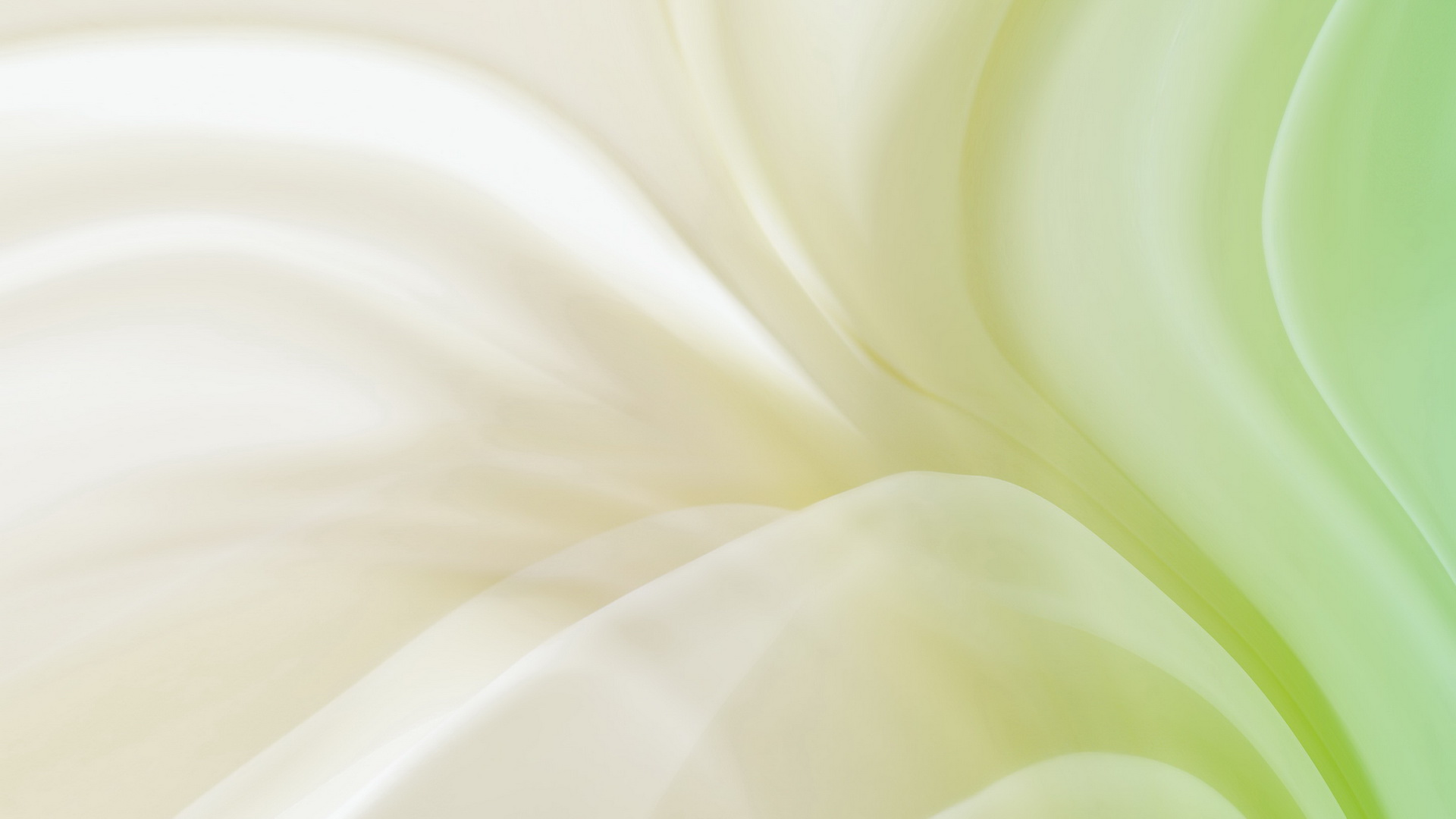 Определите по описанию               экономический район.Машиностроение — основная отрасль промышленности района. В свое время здесь получили развитие автомобилестроение, станкостроение, приборостроение, электротехника, электроника, авиастроение.Черная металлургия представлена предприятием полного цикла в Туле.Один из крупных речных портов  может принимать грузы, идущие через систему каналов из 5 морей.
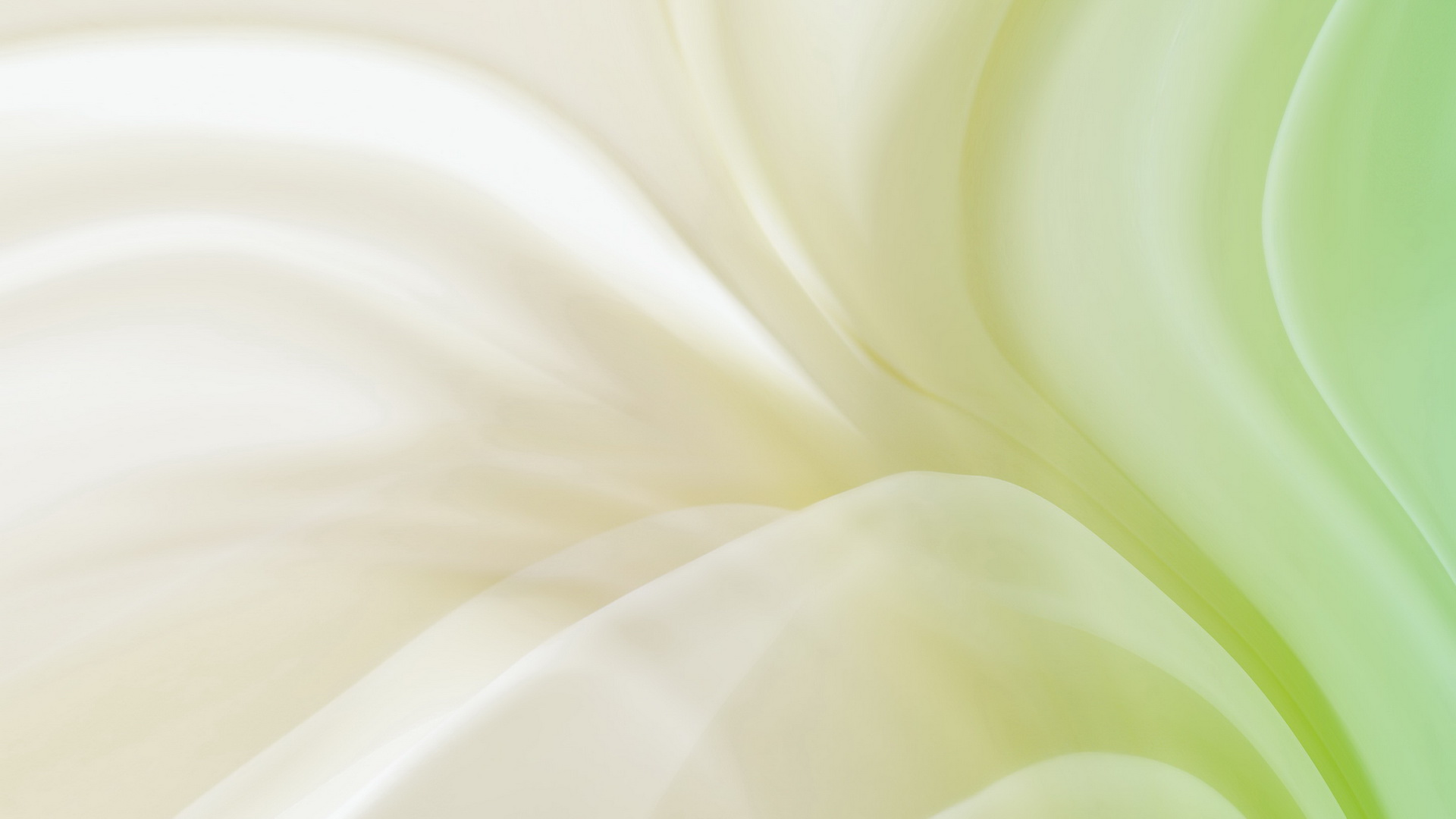 Определите по описанию                 экономический район.Район хорошо обеспечен водными ресурсами, но беден полезными ископаемыми. Можно выделить только ресурсы фосфоритов, а также залежи торфа на севере. Выделяются три ведущие отрасли: транспортное машиностроение (судостроение и автостроение), электротехника и приборостроение.
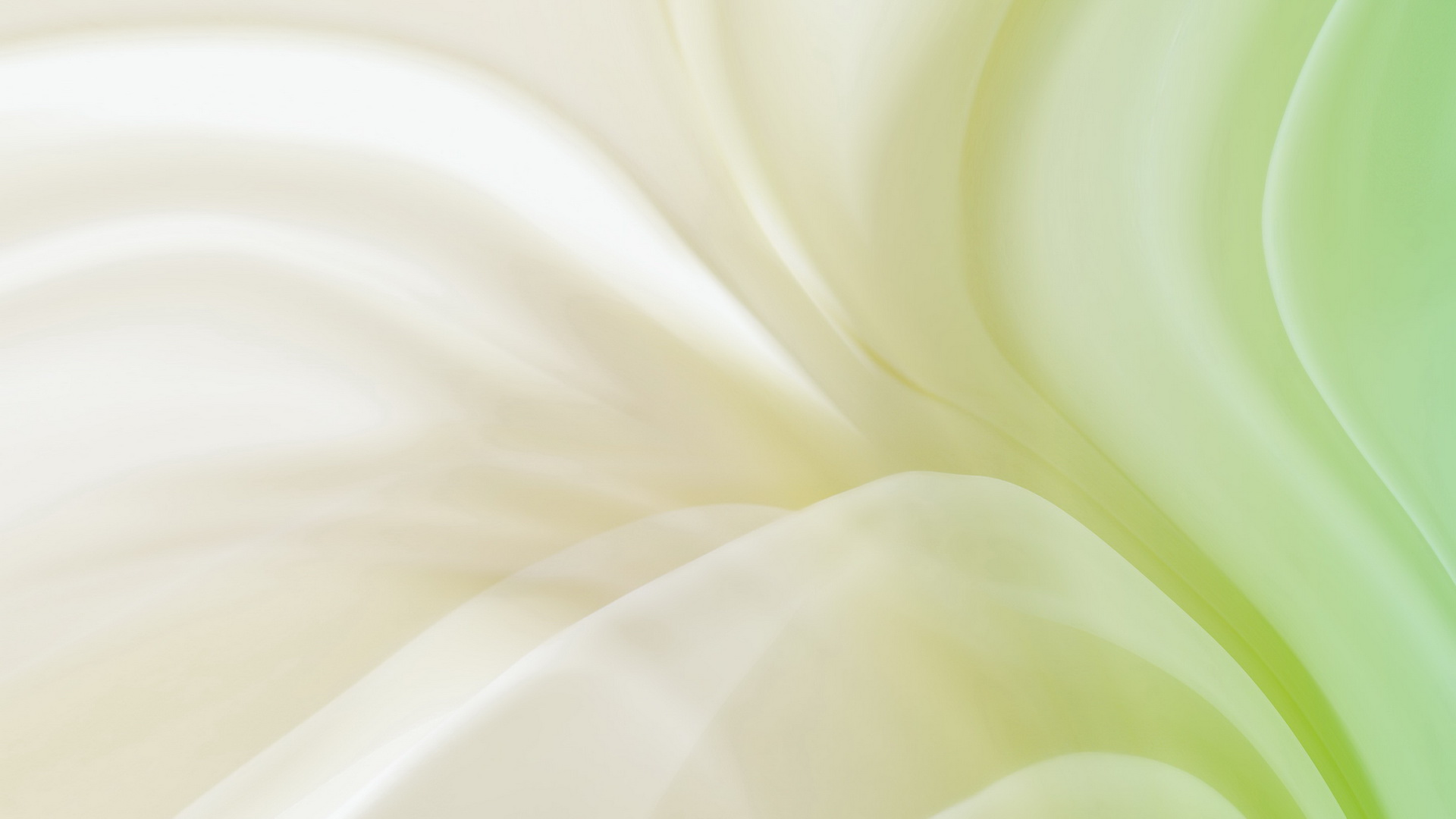 Определите по описанию                 экономический район. В районе находится крупнейший железорудный бассейн в стране.В районе возделывают сахарную свеклу (1-е место в стране), подсолнечник (3-е место), зерновые, картофель, овощи, плодовые и ягодные культуры.
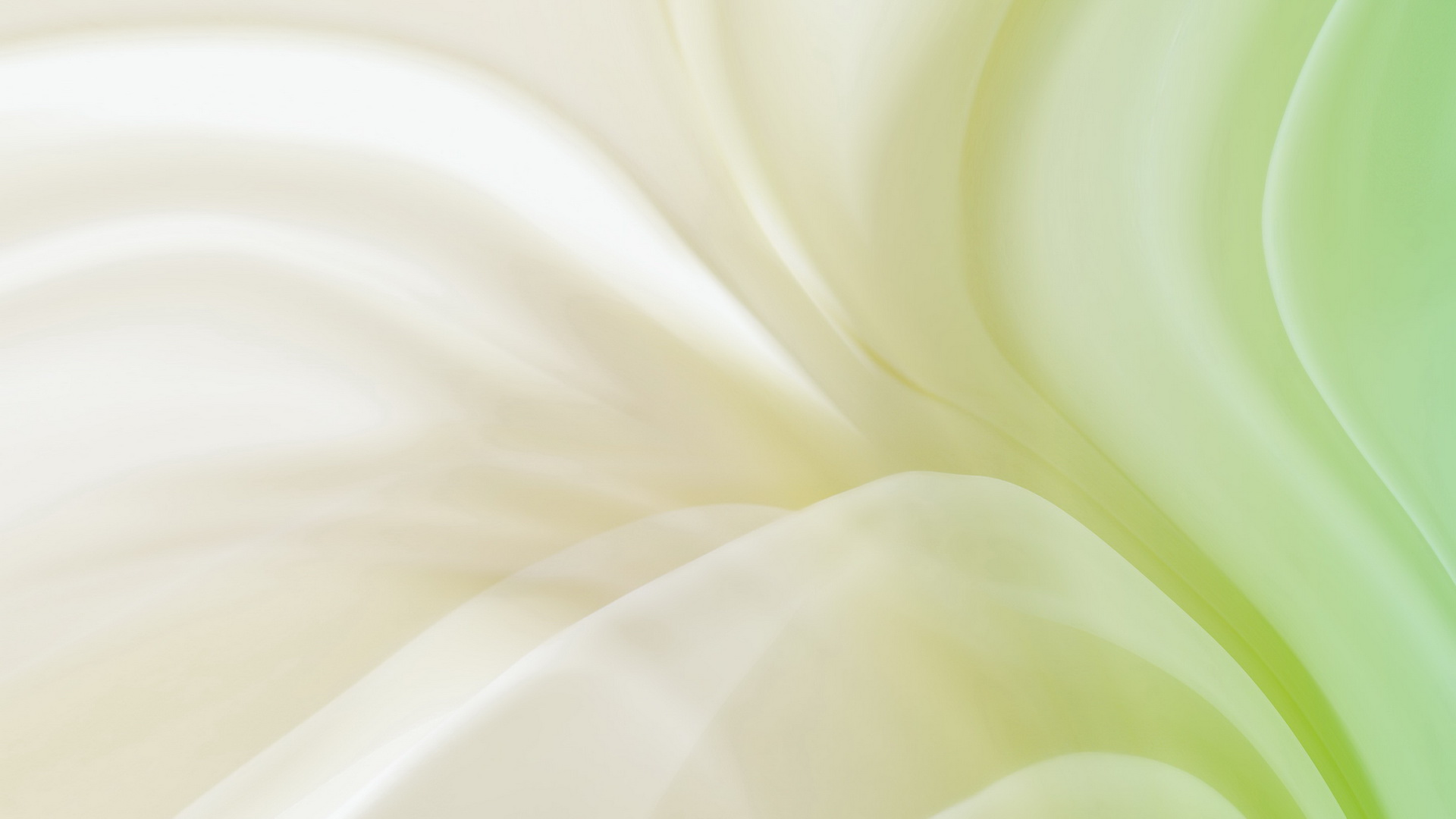 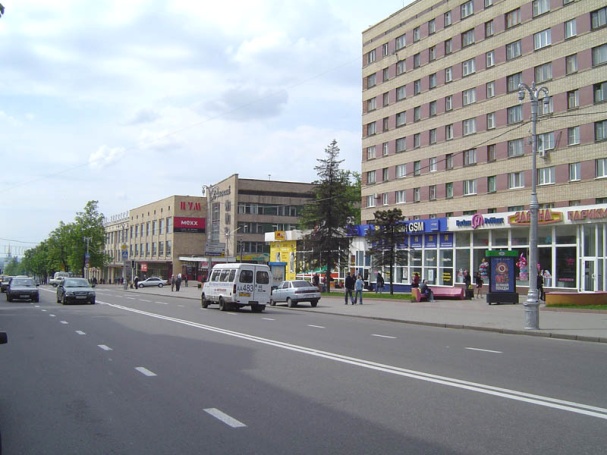 О каком крупном городе                      идёт речь:Это один из древнейших городов Центральной России, крупный железнодорожный узел, центр машиностроения и химической промышленности. Известен крупным танковым сражением Второй Мировой войны.
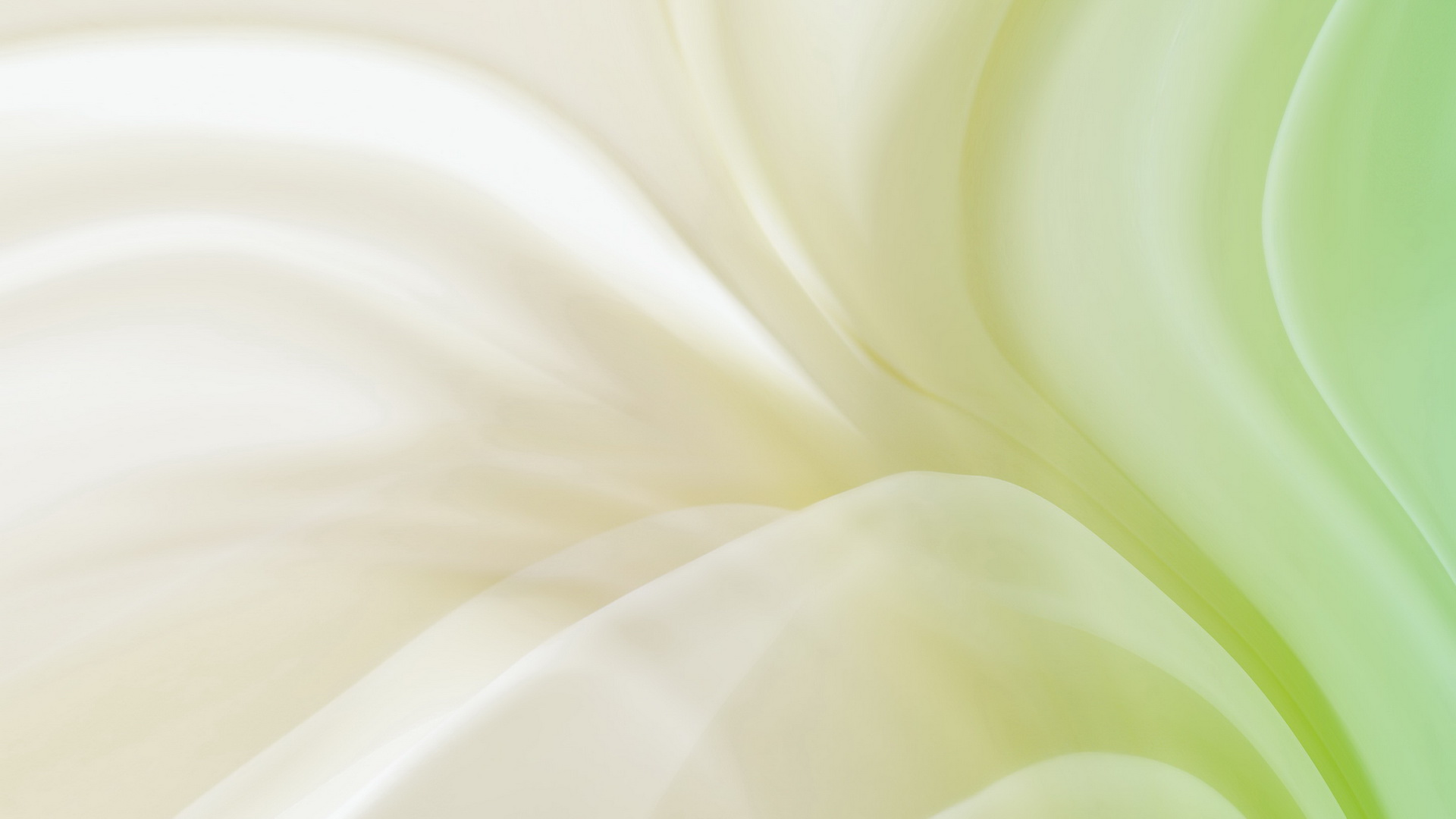 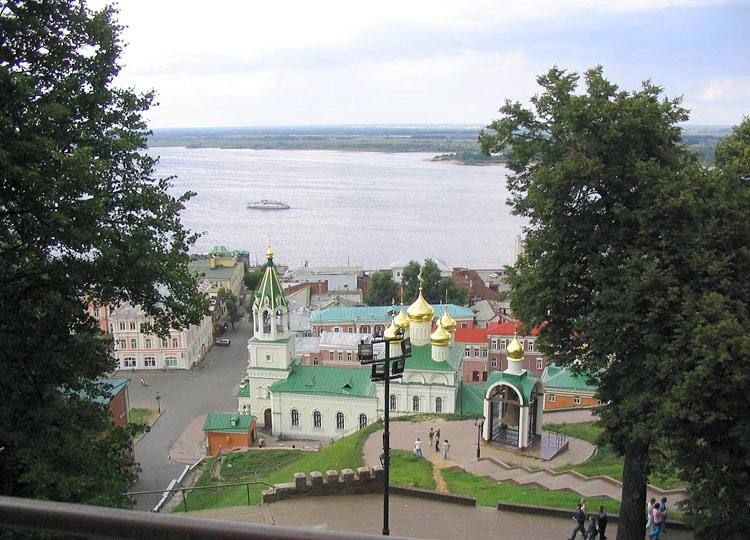 О каком крупном городе                      идёт речь:Один из крупных центров машиностроения, в том числе оборонного. Город известен автомобильной промышленностью, заводами по производству самолётов, дизелей, телевизоров. Главная судостроительная база – завод «Красное Сормово».